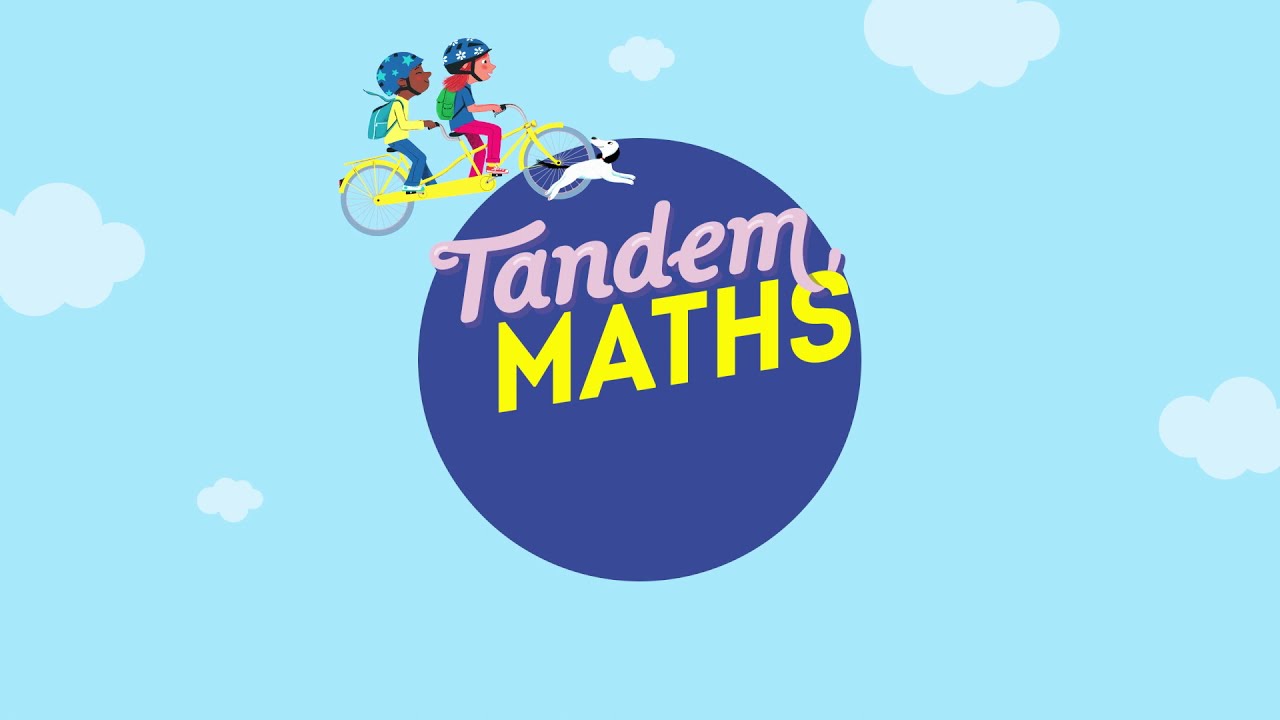 Période 2
Semaine 7
Lundi
www.maitresseherisson.com
Programme de la séance
- Les fractions décimales : Mission 2
- Calcul : Jouer avec les jeux de cartes sur les tables de multiplication
www.maitresseherisson.com
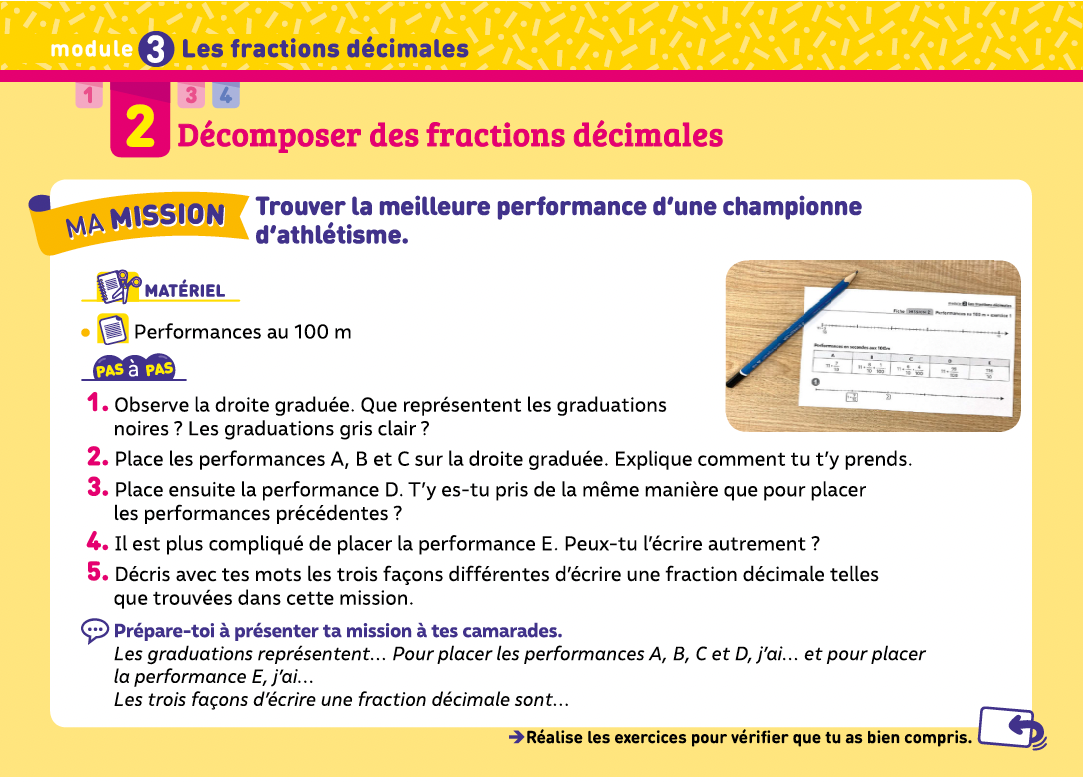 CM1
Fractions décimales : Mission 2
www.maitresseherisson.com
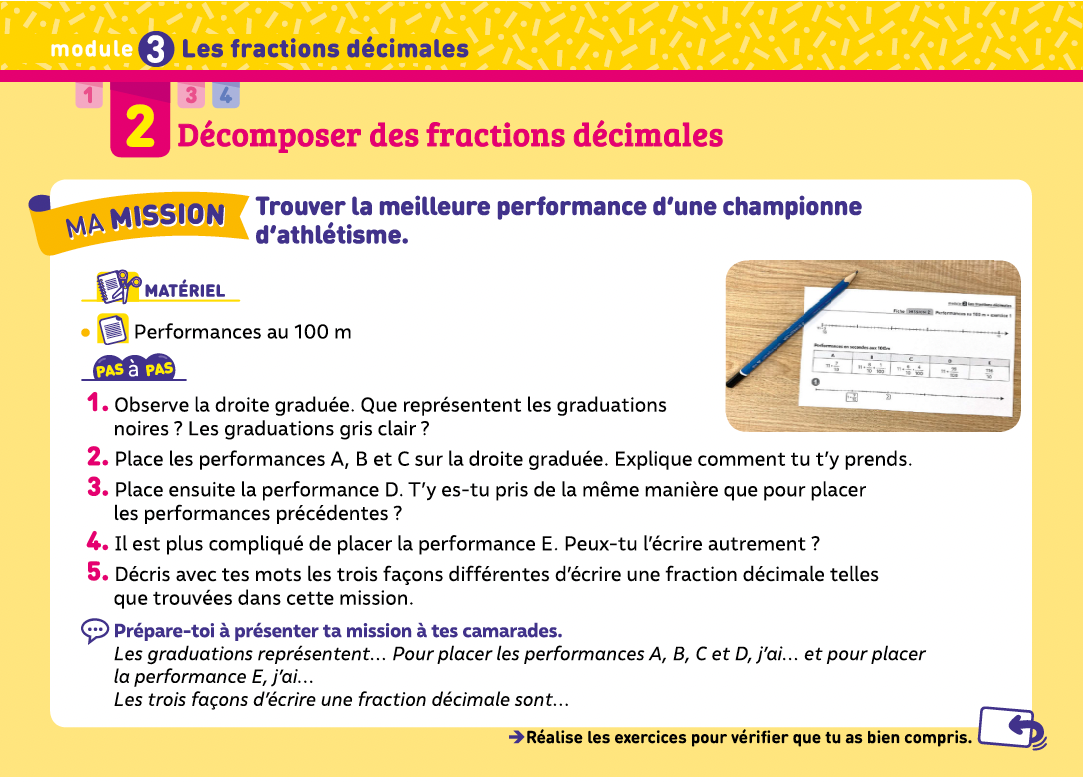 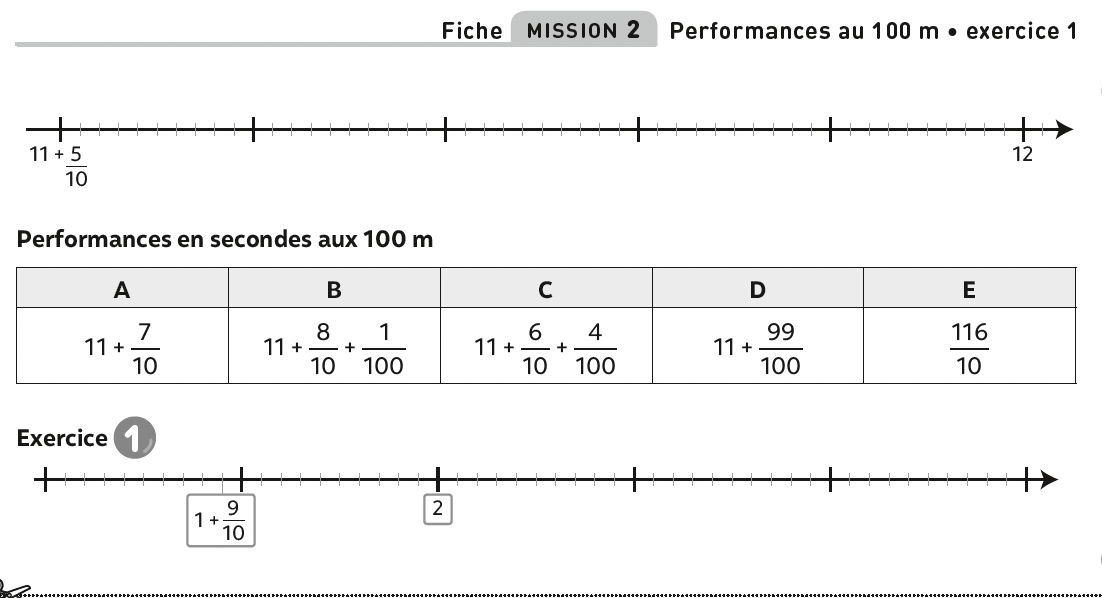 CM1
Fractions décimales : Mission 2
Que devez-vous faire ? De quel matériel disposez-vous ?
Que diriez-vous de la droite graduée fournie ? Comment sont exprimées les performances listées ?
www.maitresseherisson.com
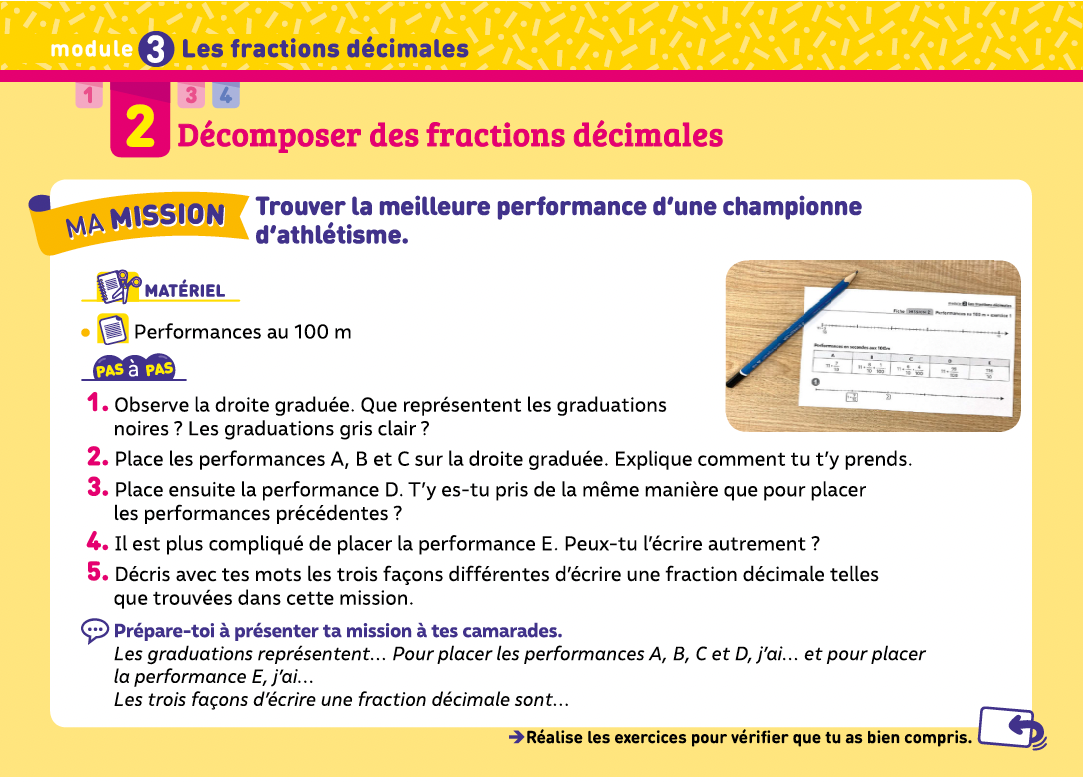 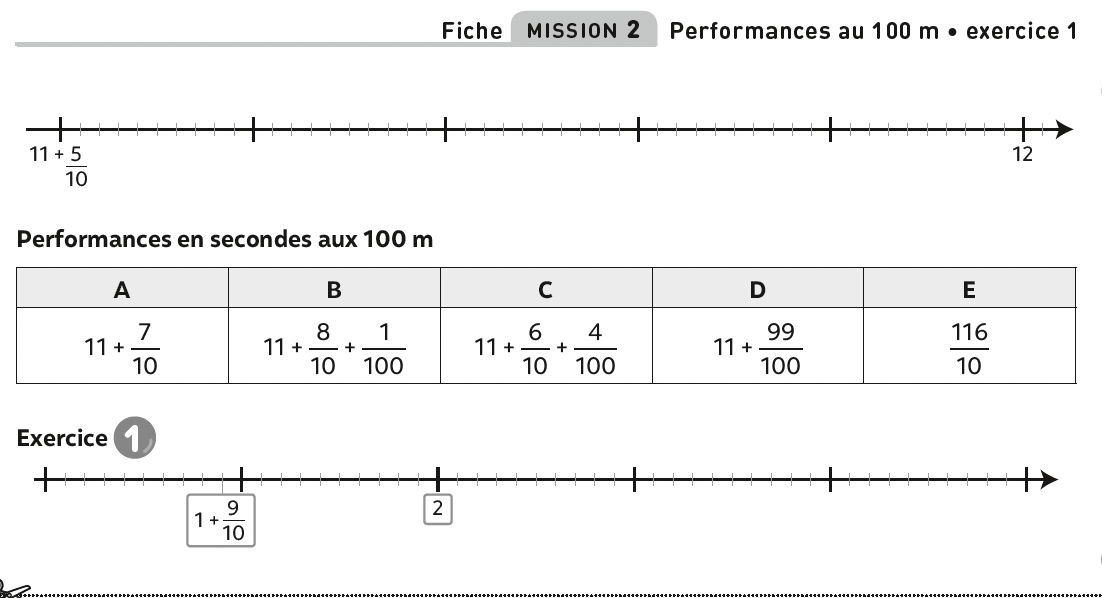 CM1
Fractions décimales : Mission 2
Lors de cette mission, vous allez devoir placer sur la droite graduée les performances d’une athlète.
Ces performances ne sont pas toutes exprimées de la même manière.
www.maitresseherisson.com
MISE EN COMMUN
CM1
Fractions décimales : Mission 2
www.maitresseherisson.com
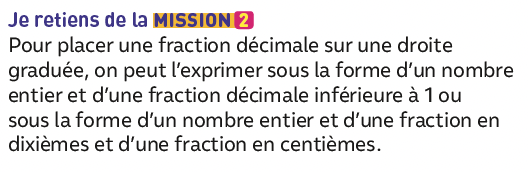 CM1
Fractions décimales : Mission 2
www.maitresseherisson.com
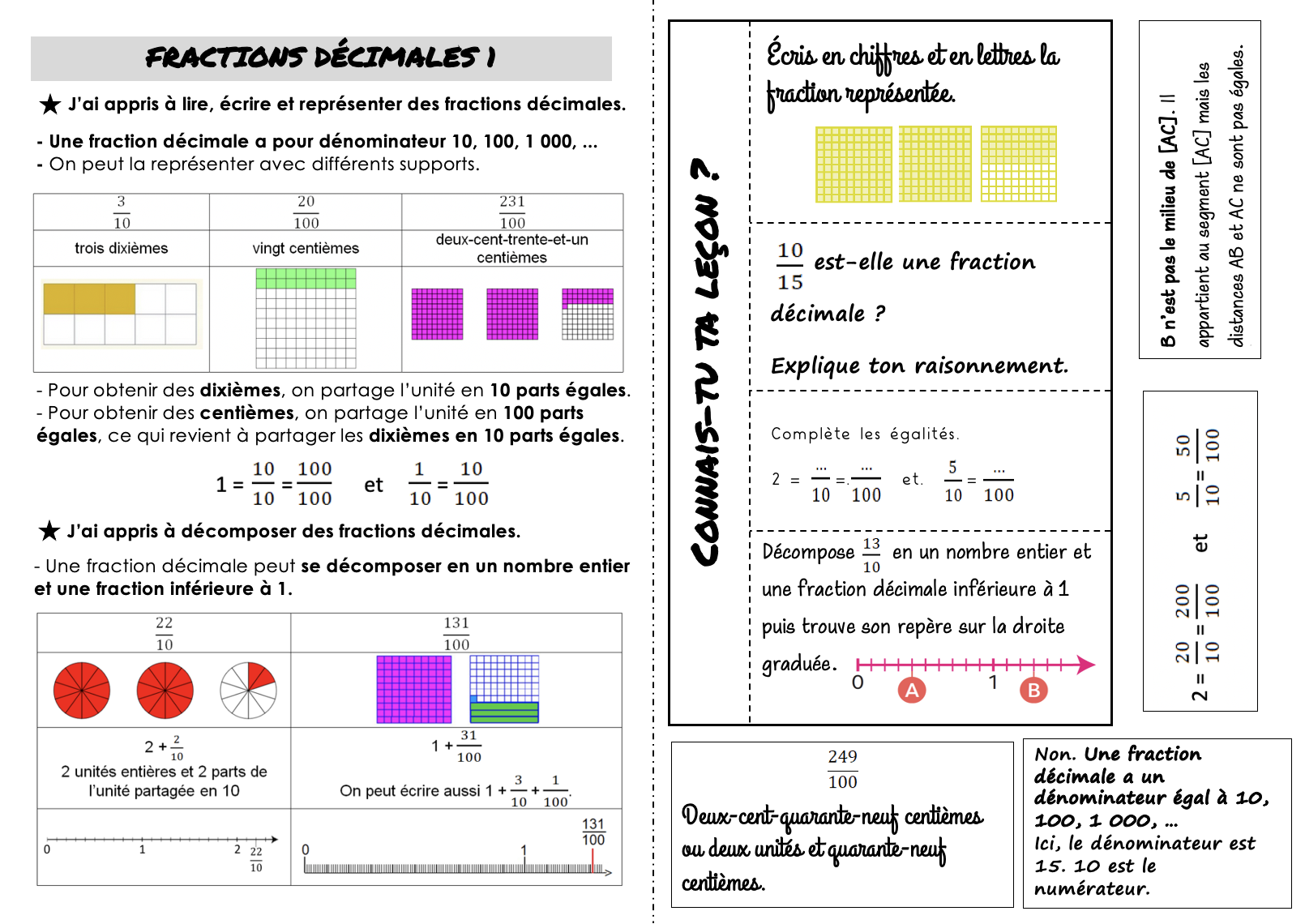 CM1
Fractions décimales : Mémo 1
www.maitresseherisson.com
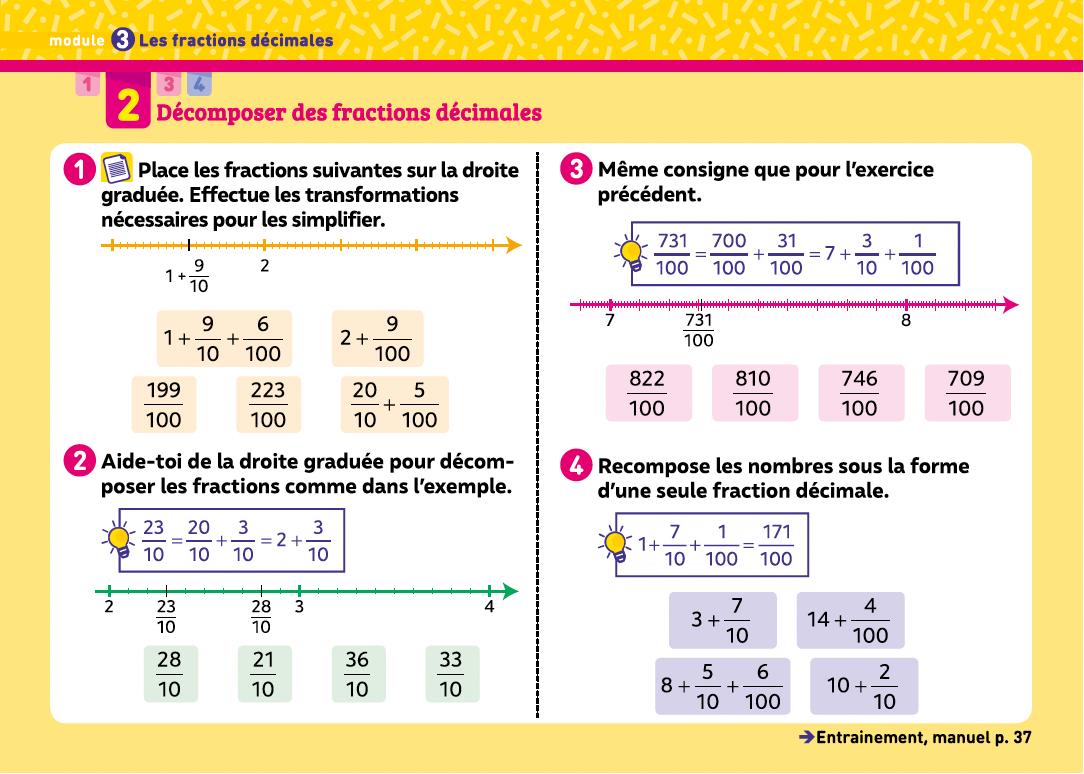 CM1
Fractions décimales : Mission 2 entraînement
www.maitresseherisson.com
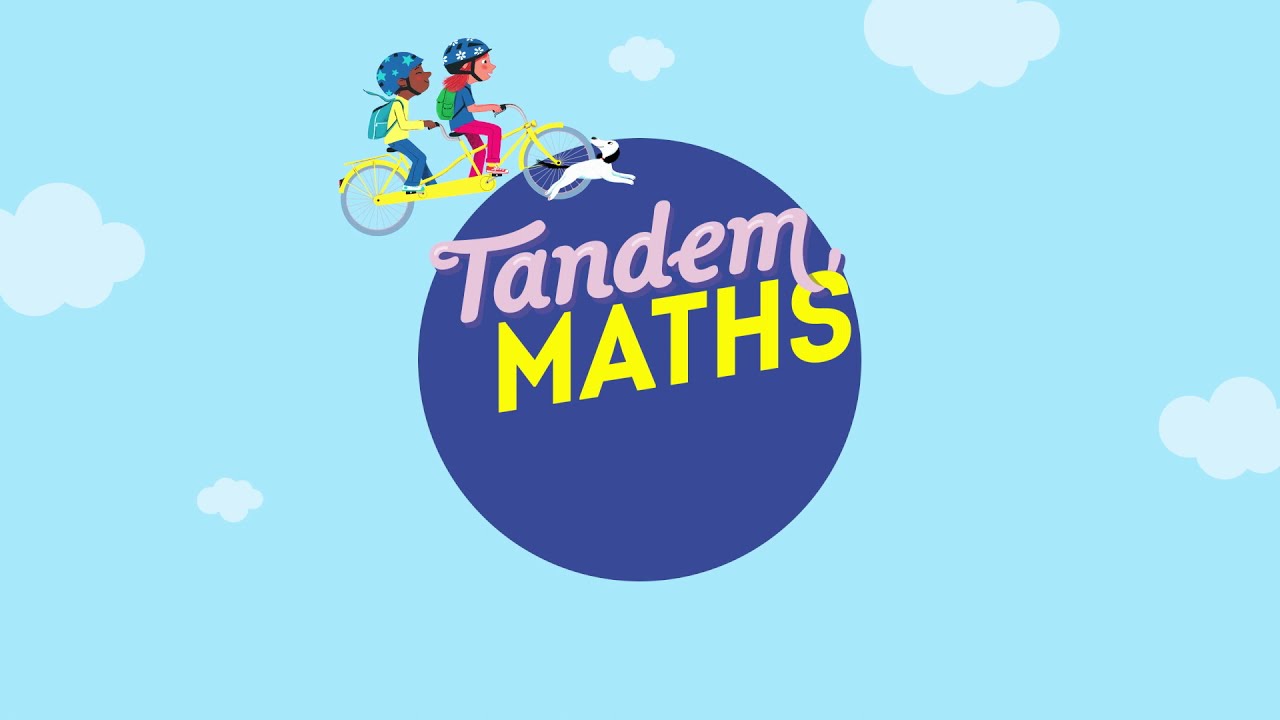 Période 2
Semaine 7
Mardi
www.maitresseherisson.com
Programme de la séance
- Les fractions décimales : Entraînement Mission 2
- Calcul : La bataille des multiplications
www.maitresseherisson.com
Ex. 19 p.37; Ex. 21, 24 et 25 p.38
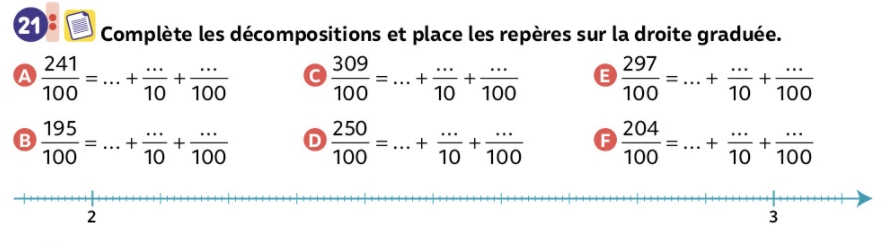 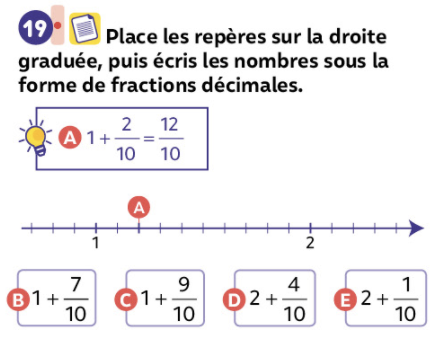 CM1
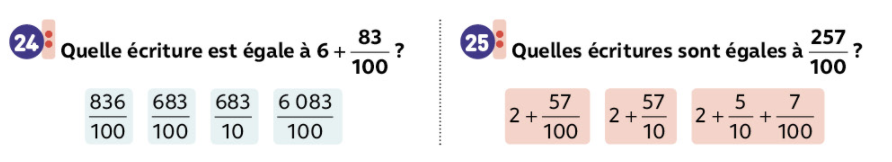 Fractions décimales : Mission 2 entraînement
www.maitresseherisson.com
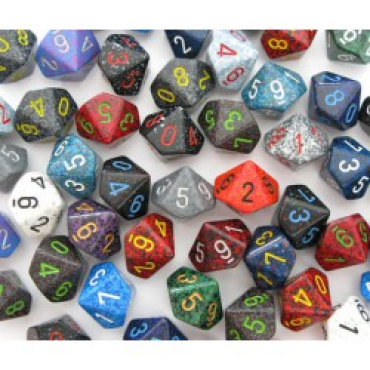 Matériel : Deux dés avec 10 faces.
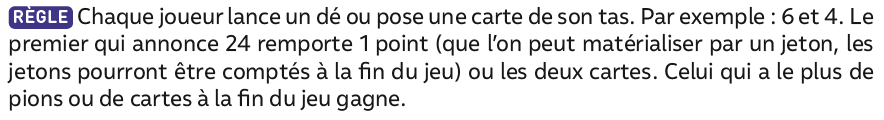 Jeu de calcul : La bataille des multiplications
www.maitresseherisson.com
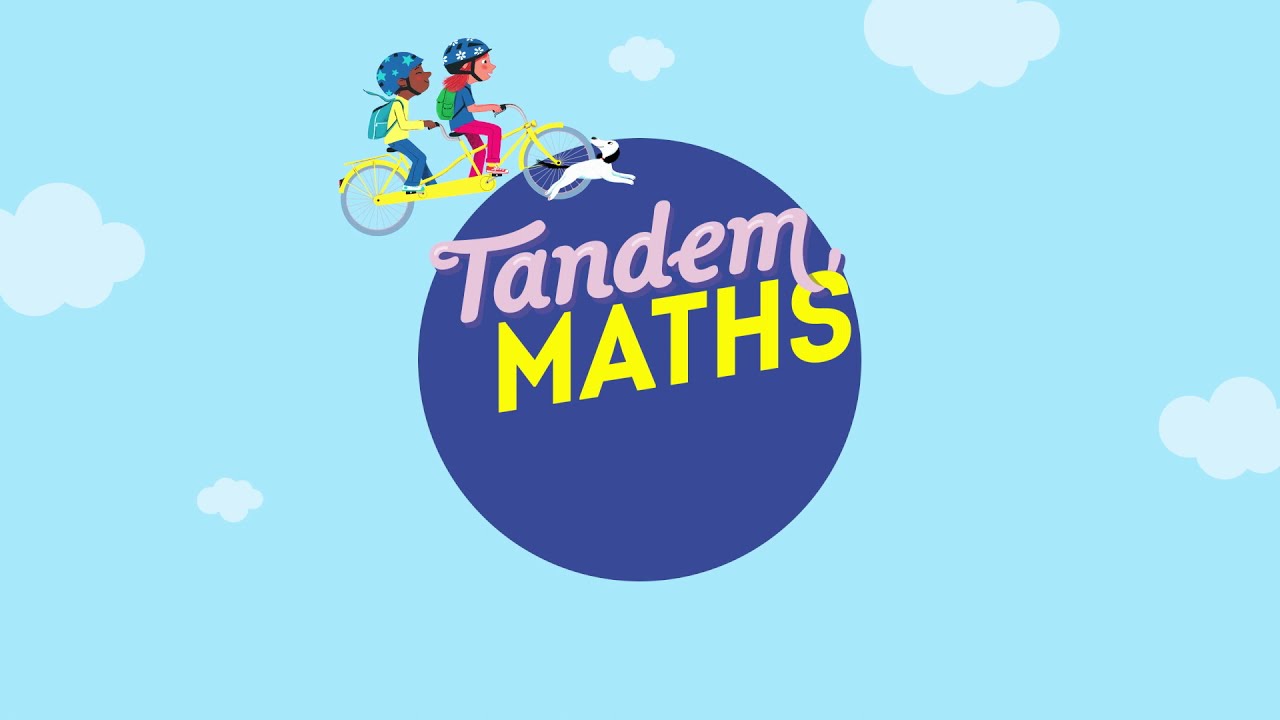 Période 2
Semaine 7
Jeudi
www.maitresseherisson.com
Programme de la séance
- Les fractions décimales : Mission 3
- Calcul : La bataille des multiplications
www.maitresseherisson.com
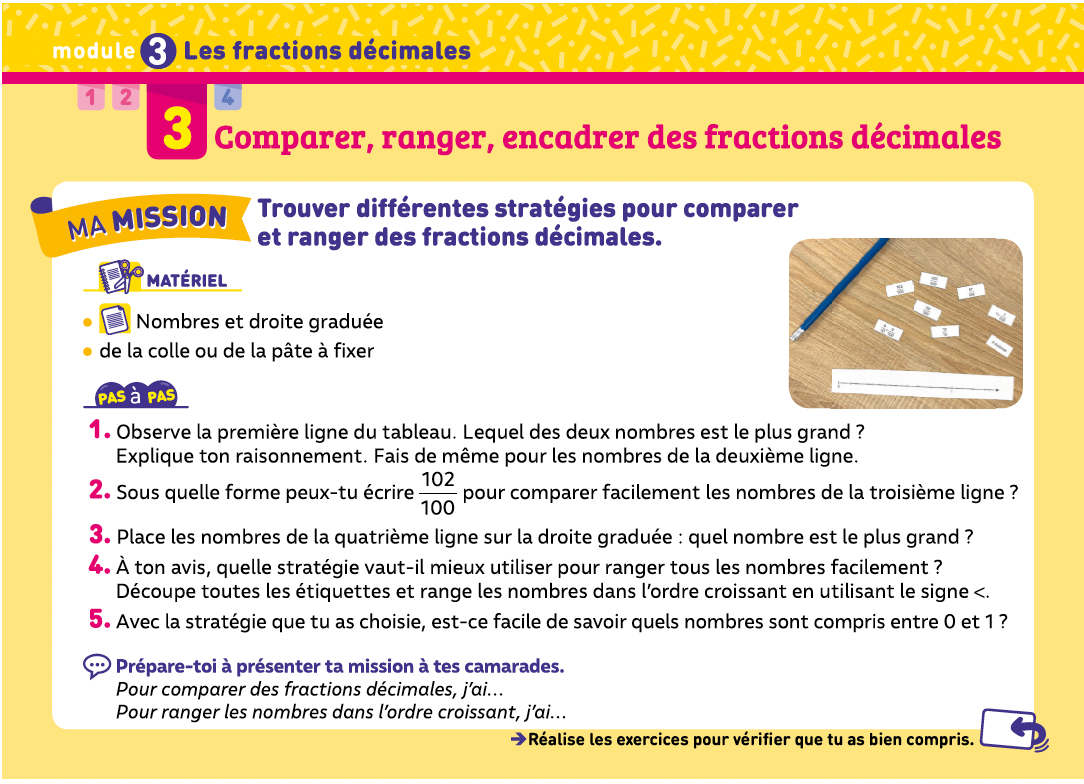 CM1
Fractions décimales : Mission 3
www.maitresseherisson.com
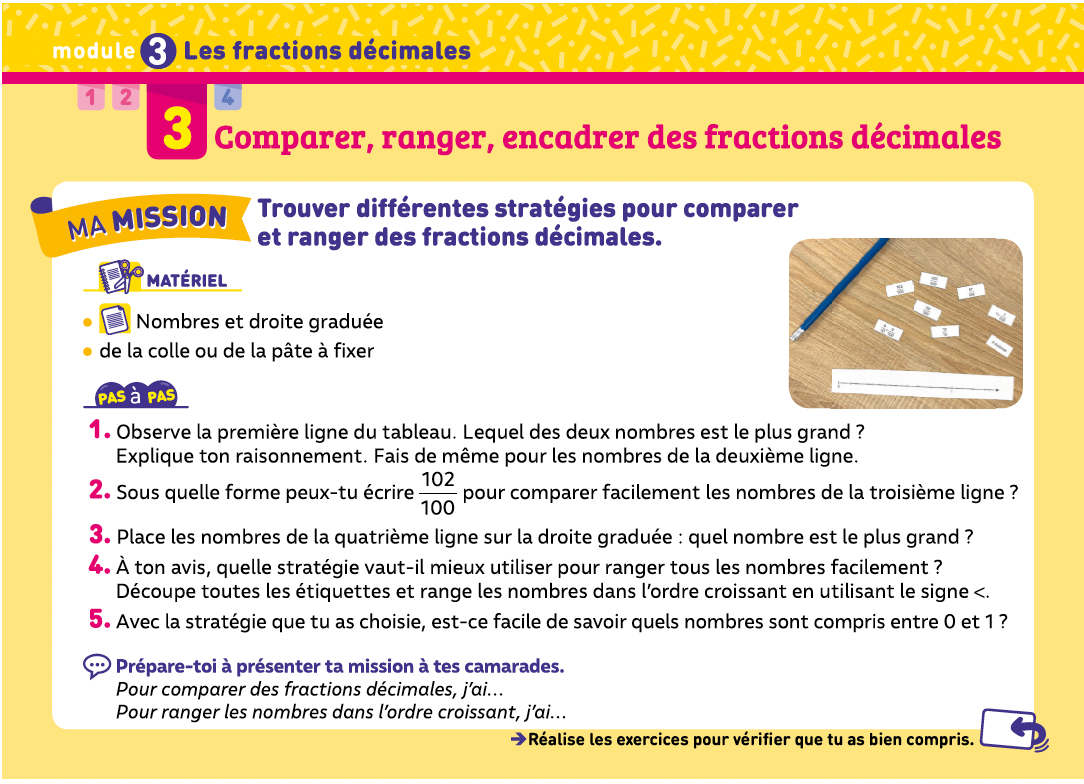 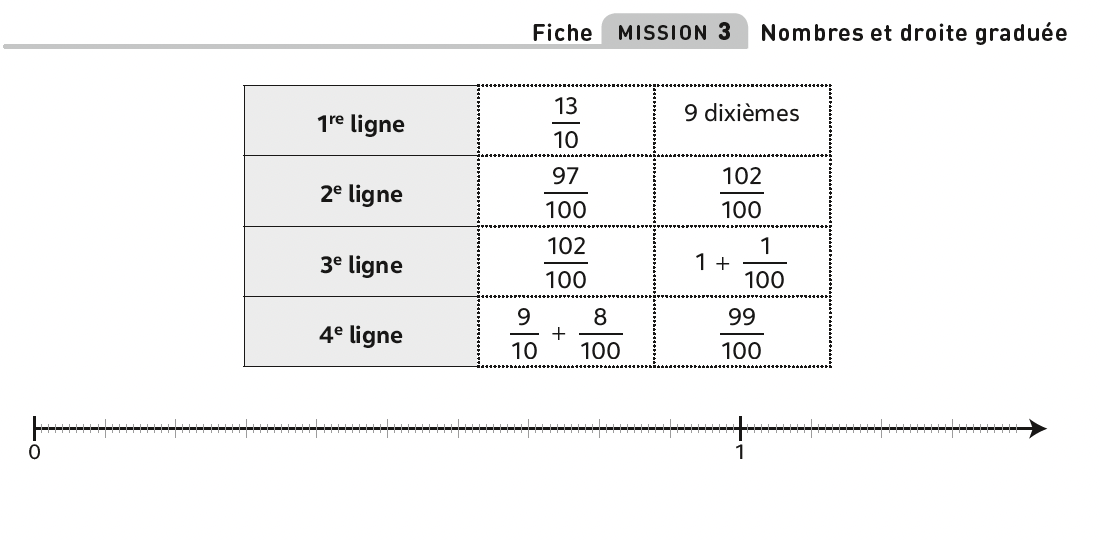 CM1
De quel matériel disposez-vous ?
QU’est-ce qui est écrit sur les différentes étiquettes ?
Que devez-vous faire ?
Fractions décimales : Mission 3
www.maitresseherisson.com
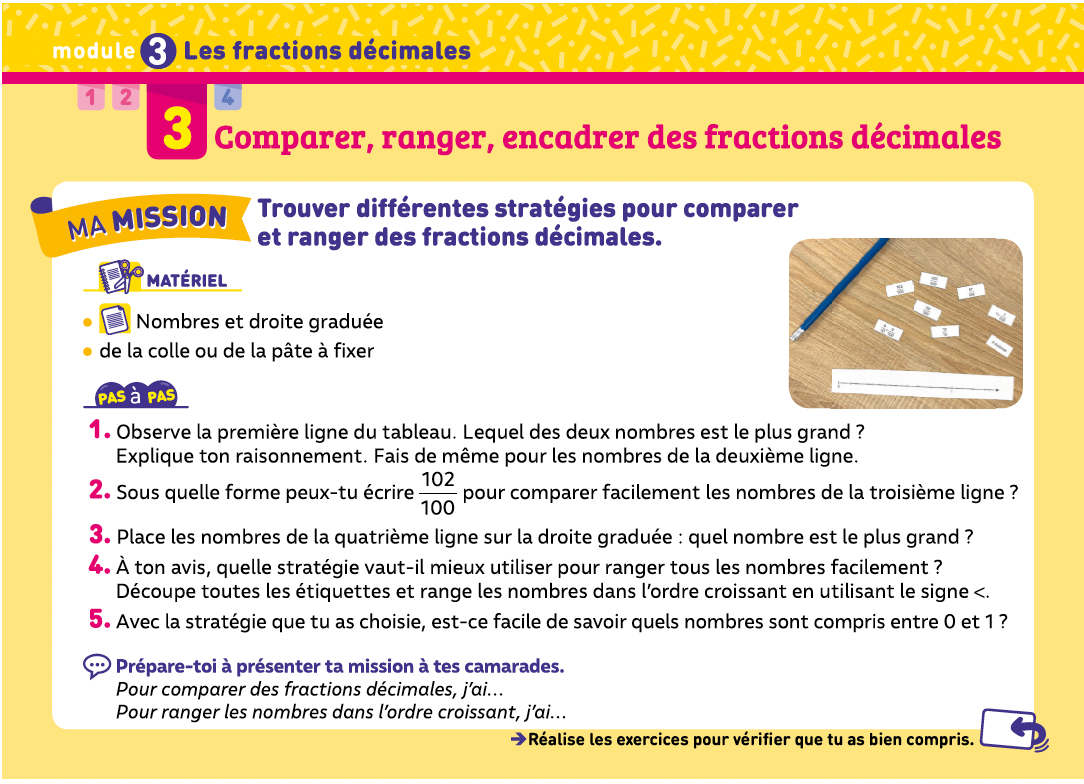 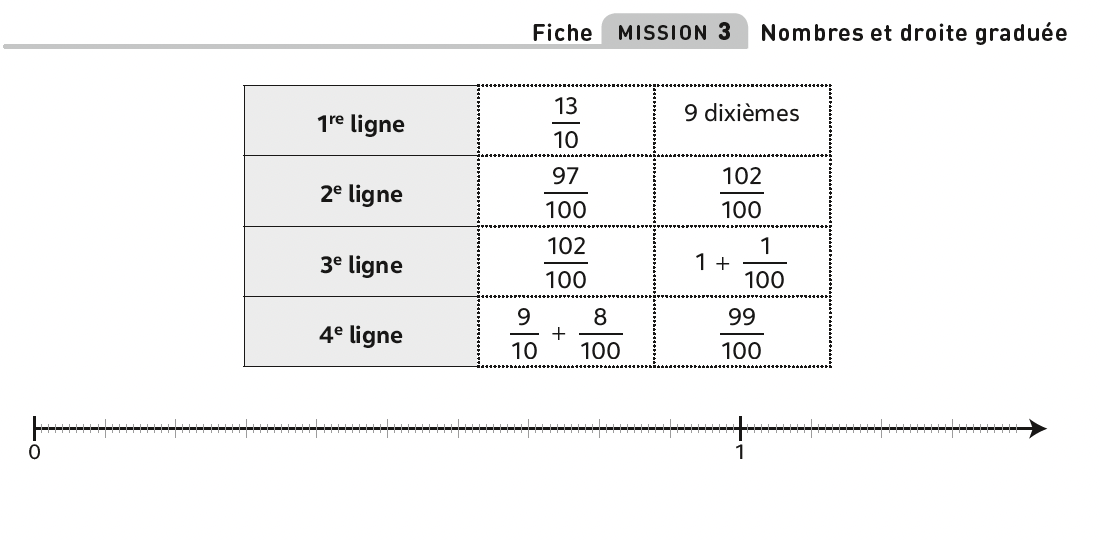 CM1
Lors de cette mission, vous allez apprendre à comparer des fractions décimales écrites sous plusieurs formes, en vous aidant particulièrement de la droite graduée mais pas seulement.
Fractions décimales : Mission 3
www.maitresseherisson.com
MISE EN COMMUN
CM1
Fractions décimales : Mission 3
www.maitresseherisson.com
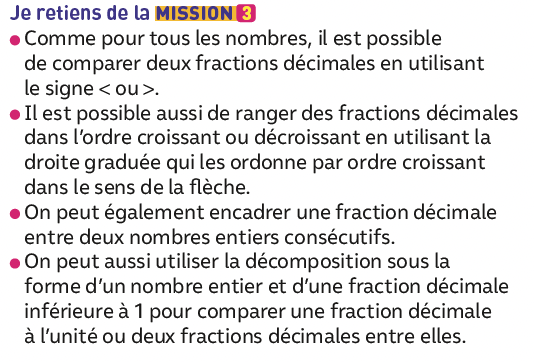 CM1
Fractions décimales : Mission 3
www.maitresseherisson.com
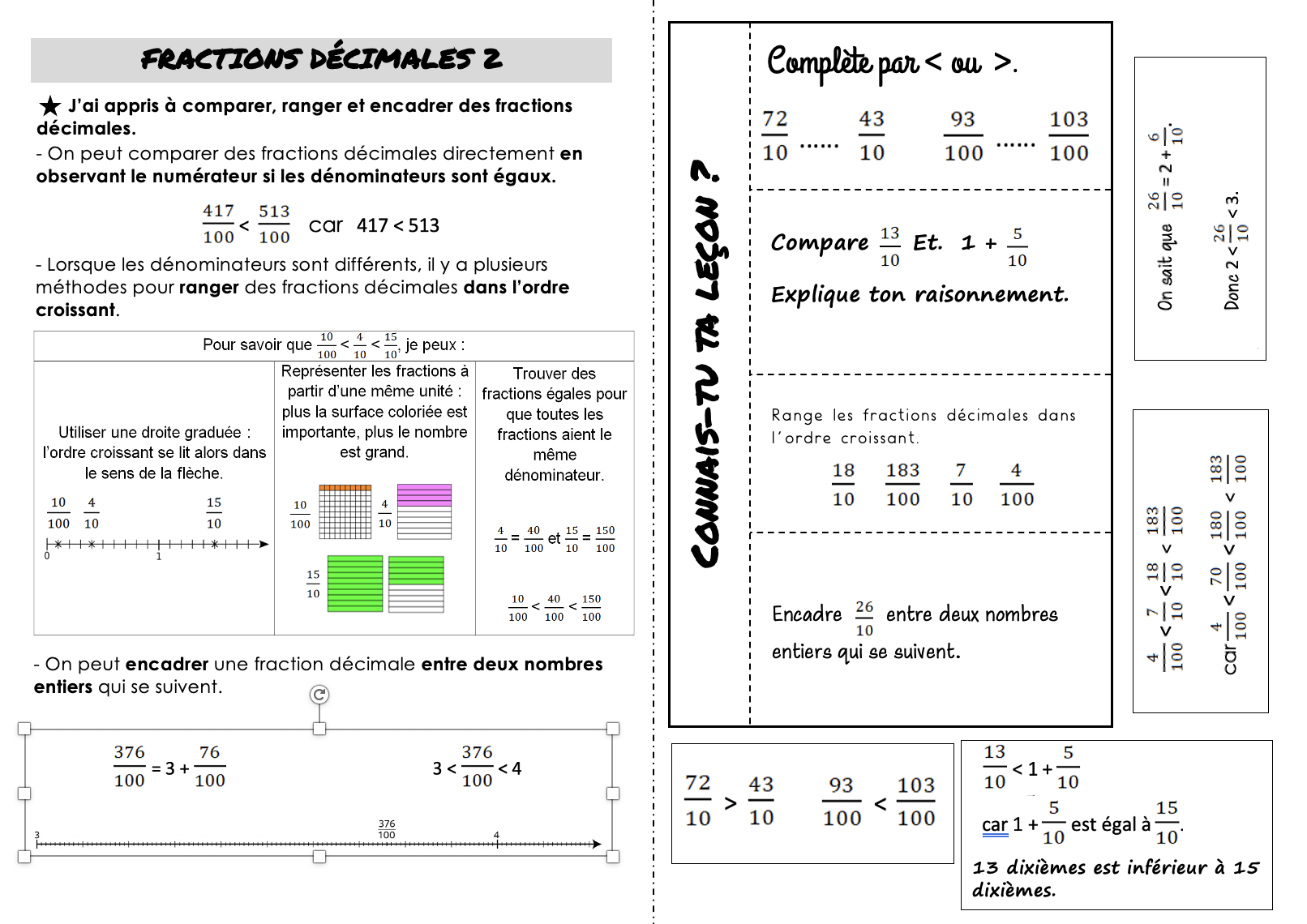 Fractions décimales : Mémo CM1 n°2
www.maitresseherisson.com
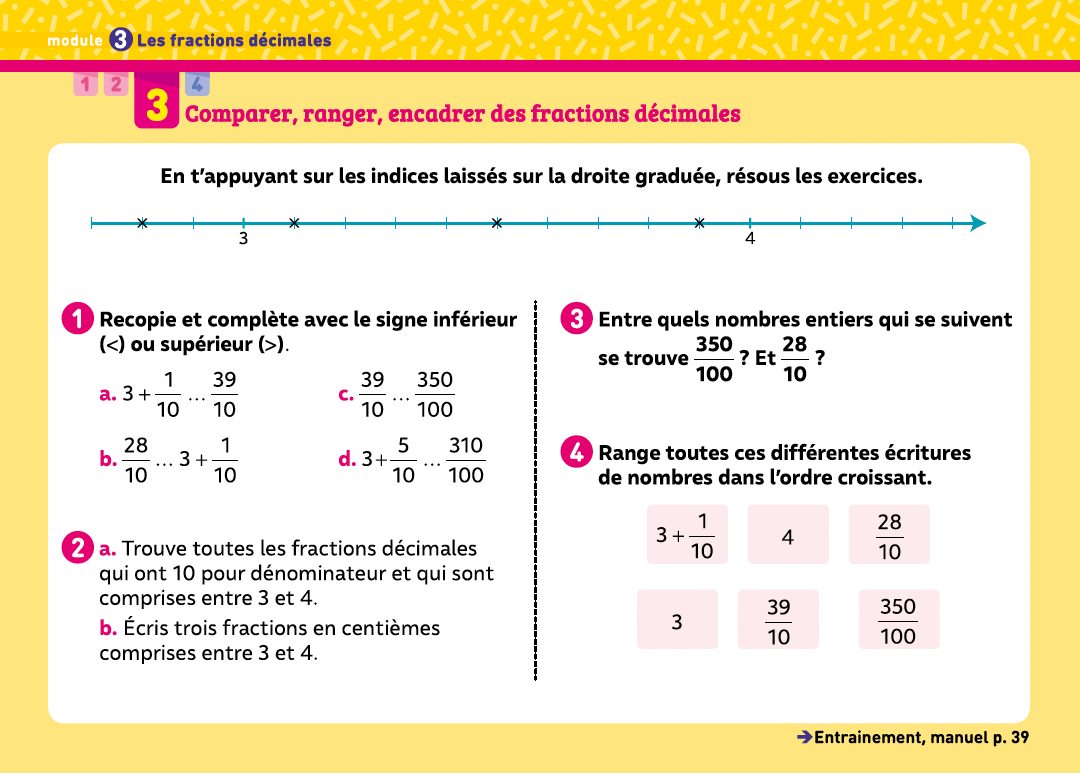 CM1
Fractions décimales : Entraînement Mission 3
www.maitresseherisson.com
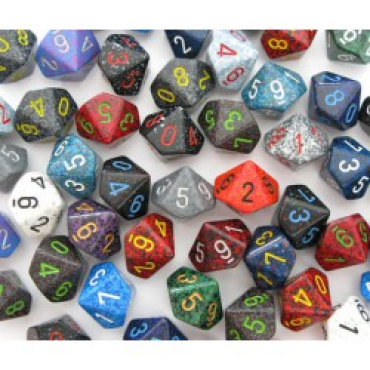 CM1
Matériel : Deux dés avec 10 faces.
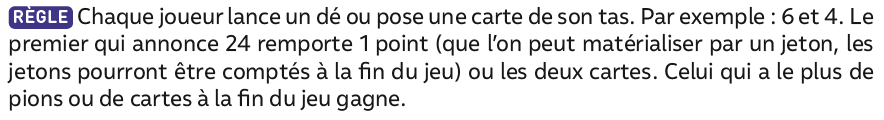 Jeu de calcul : La bataille des multiplications
www.maitresseherisson.com
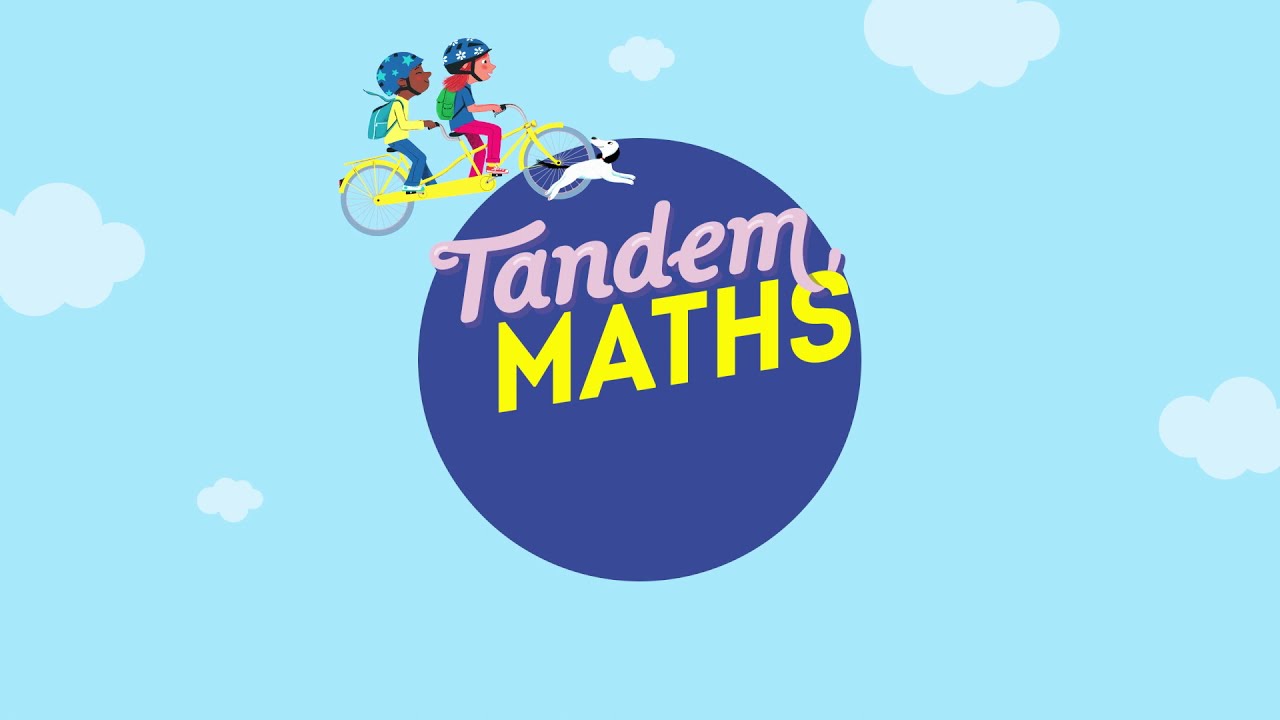 Période 2
Semaine 7
Vendredi
www.maitresseherisson.com
Programme de la séance
- Les fractions décimales : 
Entraînement Mission 3
- Régulation, Rebrassage
www.maitresseherisson.com
Les fractions décimales – Entraînement Mission 3
Ex. 34 p.39, ex.41 et 42 p.40
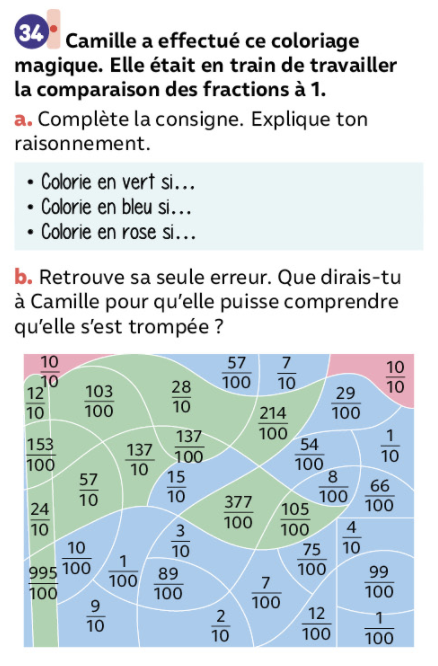 CM1
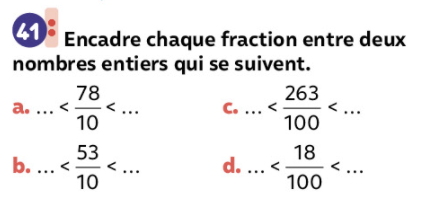 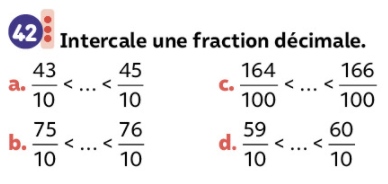 www.maitresseherisson.com
Régulation, rebrassage
CM1
www.maitresseherisson.com